Navigator-nätverkets seminarium: Svenskspråkiga ungas uppfattningar om eget liv, välmående och framtidons 17.10.2018 kl.8.30-12.00
Program 17.10.2018
8.30-9.00 Kaffe
9.00 Välkommen Frida Westerback (Mathilda Wrede-institutet, Helsingfors universitet)
9.10 Universitetslektor Matilda Wrede-Jäntti (Helsingfors universitet): Svenskspråkiga ungas uppfattningar om eget liv, välmående och framtid. Resultat ur Den svenskspråkiga Ungdomsbarometern 2018.
9.55 Diskussion
10.15 Paus
10.30 Workshoparbete kring servicekarta
11.50 Avslutning
Westerback 17.10.2018
Seminarieserien riktar sig till ungdomsaktörer i huvudstadsregionen som erbjuder välfärdsservice till målgruppen 15–29-åringar. 

Intresset är att stödja utvecklandet av det tvåspråkiga Ohjaamo/Navigator-arbetet och syftet är att skapa ett svenskspråkigt Navigator-samarbetsnätverk i samarbete med det finskspråkiga fältet. 

Nätverket erbjuder en plattform för kompetensutveckling  genom reflektion kring teori och praktik tillsammans med inbjudna sakkunniga, professionella och unga vuxna.
Westerback 17.10.2018
Ambitioner
Föreliggande utvecklingsprocess strävar efter att stödja utvecklandet av det tvåspråkiga Ohjaamo/Navigator-arbetet i syftet att erbjuda svenskspråkig mångsektoriell/mångprofessionell Navigator-service till svenskspråkiga unga vuxna i åldern 15-29 år. 
Målsättningen är att stärka tillgängligheten av servicen (palvelun saavutettavuuden vahvistaminen) för svenskspråkiga unga vuxna.
För att förverkliga detta skapas ett svenskspråkigt Navigator-samarbetsnätverk i samarbete med det finskspråkiga fältet. 
Processen resulterar i ett samarbetsnätverk som är väl förankrat i ledning och servicestrukturer där professionella stöder unga vuxna på nya sätt.
Westerback 17.10.2018
Hur förverkliga meningsfulla och gemensamma insatser?
Servicekarta över svensk service (inkl. kontaktuppgifter)
Kartläggning av de olika nätverken
Att ledningen lyssnar på arbetstagarnas önskemål gällande processer
Westerback 17.10.2018
Forskare inom olika
vetenskapsdiscipliner
Westerback 17.10.2018			Jmf. Satka (2016, 19)
Hösten 2018 - upplägg
25.9.2018 kl.8.30-12.00 
17.10.2018 kl.8.30-12.00 
14.11.2018 kl.8.30-12.00 
4.12.2018 kl.8.30-12.00 

Slutseminarium (23.1.2019)
Uppföljning
Westerback 17.10.2018
Svenskspråkiga ungas uppfattningar om eget liv, välmående och framtid. Resultat ur Den svenskspråkiga Ungdomsbarometern 2018.
Universitetslektor Matilda Wrede-Jäntti (Helsingfors universitet)
Westerback 17.10.2018
Diskussion
På vilket sätt är kunskapen om de svenskspråkiga ungas uppfattningar om eget liv, välmående och framtid relevant för mig som professionell/studerande/ung vuxen och med tanke på samarbete med andra aktörer?
Westerback 17.10.2018
Workshoparbete kring vinjett & servicekarta
Westerback 17.10.2018
Från nätverk till knutarbete
Expertisen har utvecklats från individuell kompetens mot gemensam, delad och nätverkskompetens (Pukkila & Helander 2016, 55).
Ny form av kompetens inom team- och nätverksarbete – förhandlande knutarbete (Engeström 2008). 
Knutarbete är ett servicebrukarorienterat arbetssätt. Knutarna är tillfälliga team byggda efter klienternas behov.
Som arbetssätt förutsätter knutarbetet professionell gränsöverskridning, öppenhet, förtroende och snabb reaktionsförmåga (Engeström 2008).
Westerback 17.10.2018
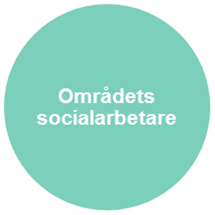 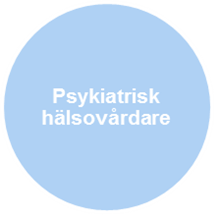 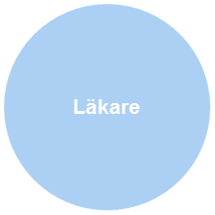 12
Workshop
Forma grupper på 4-5 personer

Diskussionsfrågor 

Servicekarta som verktyg för professionella – hur ser ni som professionella/studerande/unga vuxna på skissen? Finns alla relevanta serviceformer med? Hur kunde servicekartan utvecklas?
Arbeta utgående från vinjetten (Jan). Hurdana tillfälliga team (knutar) byggda efter den ungas behov kunde formas i detta fall? Utgå från den unga och använd servicekartan vid behov som stöd.
Hurdana möjligheter och utmaningar medför knutarbetet i Jans fall?


Skriv/skissa gruppens diskussion på flap-papper.
Sammanfatta kort till resten av nätverket.
Westerback 17.10.2018